författaren till 
Pippi och Emil
Astrid Lindgren
antalet bokstäver 
i alfabetet
29 stycken
…är sånt som man kan göra
känna, kramas,
se och röra
Verb
barnprogram med Eva, Magnus och Brasse
Fem myror är fler än fyra elefanter
författare som skriver LasseMaja och Nelly Rapp
Martin Widmark
svaret vid en addition
Summa
24 timmar långt
Ett dygn
fyrhörning med lika långa sidor
Kvadrat
8 hörn, 12 sidor och 6 sidoytor som kan vara olika stora
Rätblock
måttet runt ett objekt eller en figur
Omkrets
mans best friend
Dog
Something you can eat like a banana or pizza
Food
A big green monster that eats clocks
Muzzy
the evil scientist who works for the King in the serie of Muzzy
Corvax
the name of the kingdom in the serie of Muzzy
Gondoland
en muskel som gör så att blodet pumpas runt i våra kroppar
Hjärtat
Svensk vetenskapsman som namngav blommor
Carl Von Linné
när växter gör sin mat av solljus, vatten och koldioxid
Fotosyntes
heter pappa grisen
Galt
musen äter frön, räven äter musen, vargen äter räven, nedbrytarna äter vargen när den dör. Det är ett exempel på en sådan kedja
Näringskedja
en förfader till bläckfisken som levde under ordovicium och som hade ett hornformat skal
Ortoceratit
den tidsperiod som vi i Sverige skapade hällristningar
Bronsåldern
Nordisk gud som får det att åska och blixtra
Tor
staden där Jesus föddes
Betlehem
Bildfråga
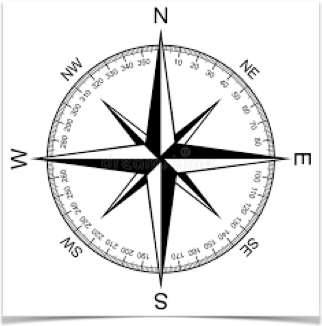 Kompassros
Bildfråga
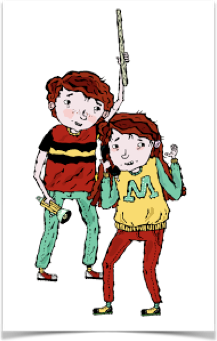 Lasse 
&
Maja
transporterar syret runt i kroppen och koldioxiden till lungorna
Blodet
antalet planeter i vårt solsystem
8 stycken
när två föremål gnuggas mot varandra så att det uppstår tex värme
Friktion
alla kontinenter och länder var som en enda jättekontinent
Pangea